Z
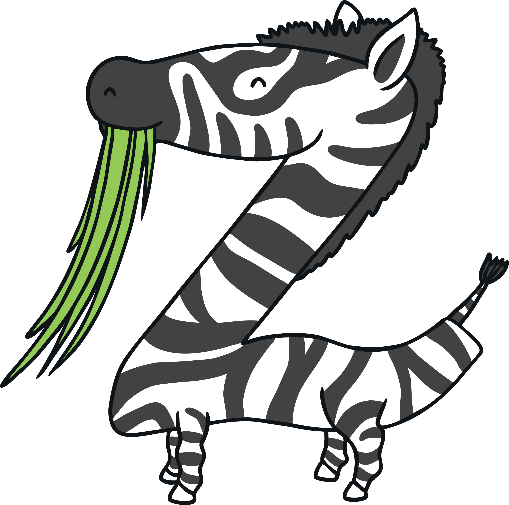 The Letter Z Looks like This…
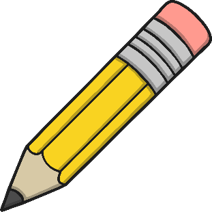 Z
z
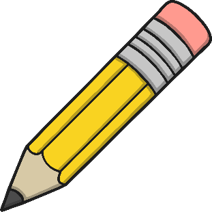 Can you draw it with your finger?
The Letter Z Sounds like This…
Z, Z, Z
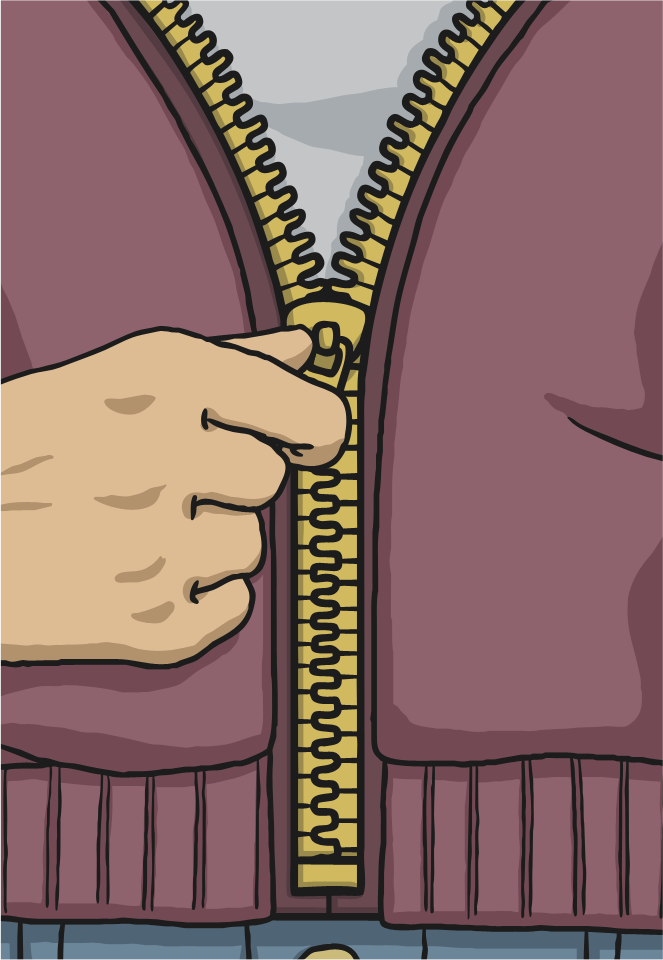 [Speaker Notes: Say the sound /z/ and have children repeat it back multiple times.]
It Can Also Look like This…
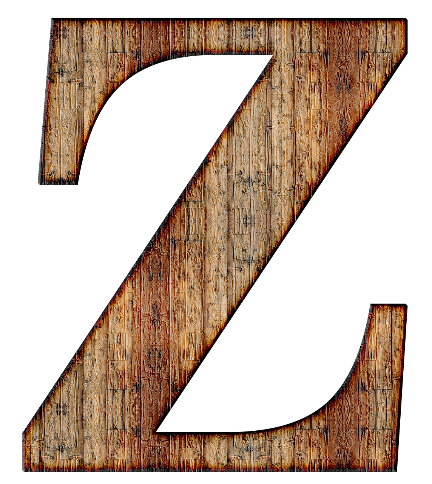 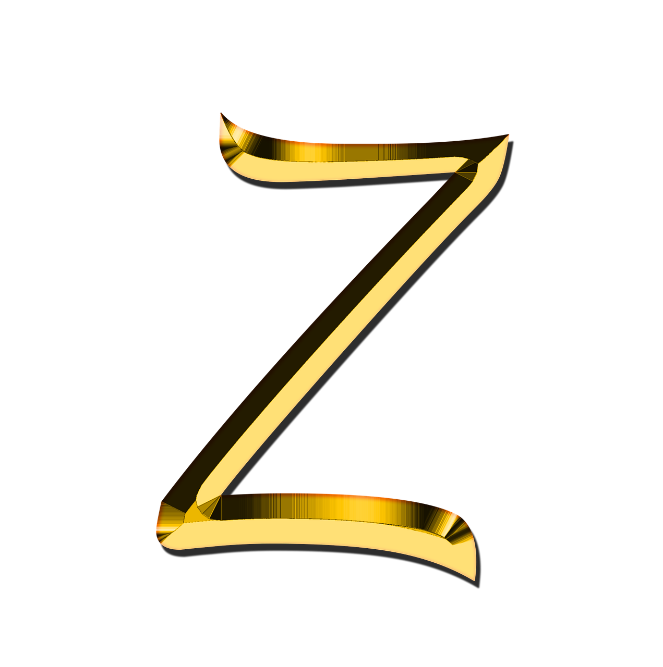 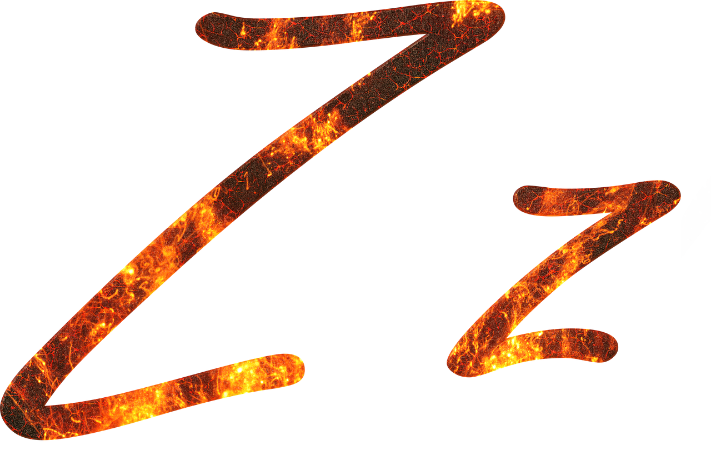 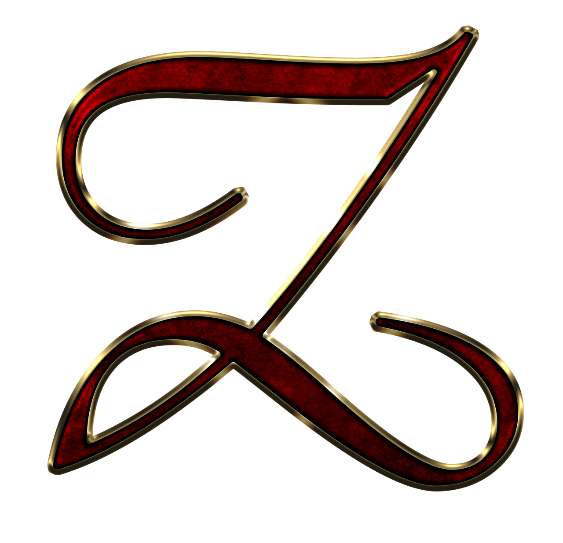 Some Things That Start with Z Are…
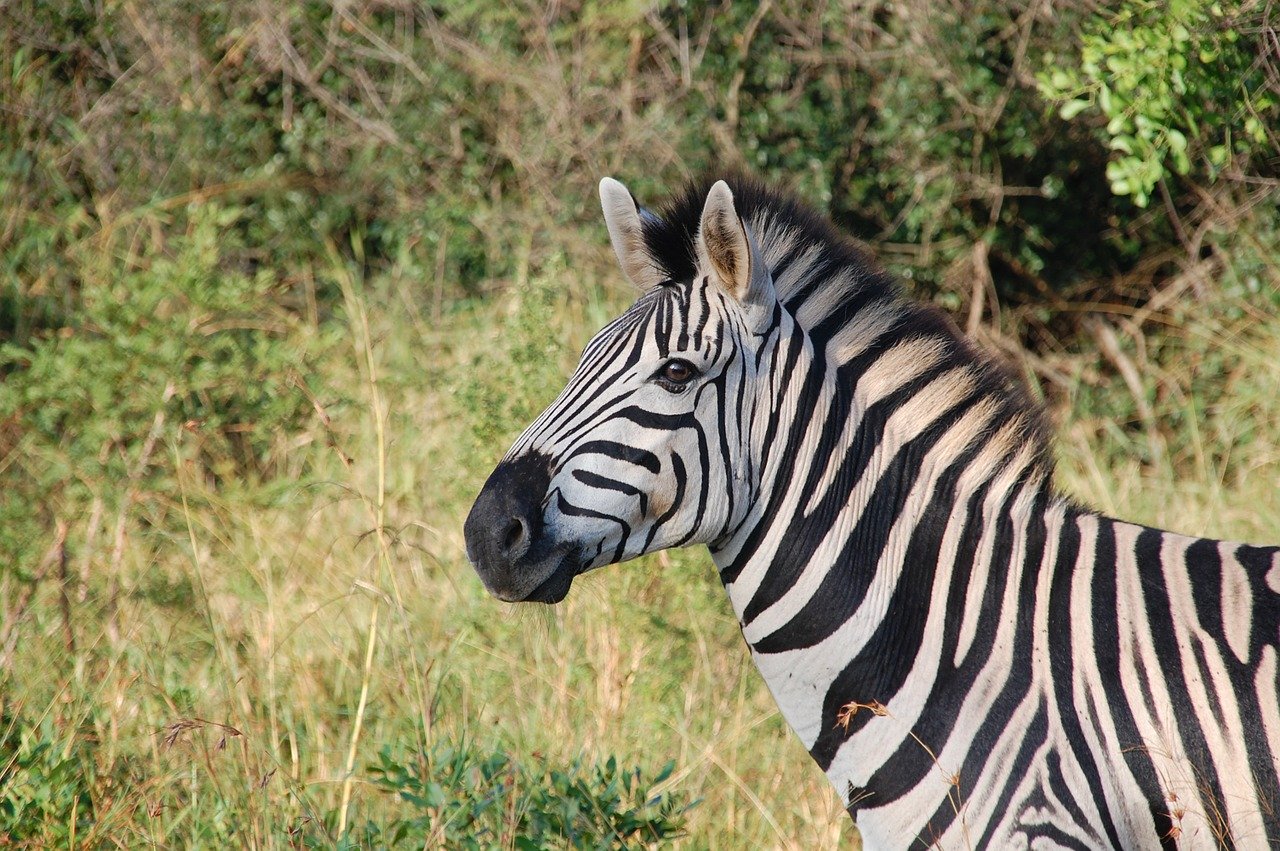 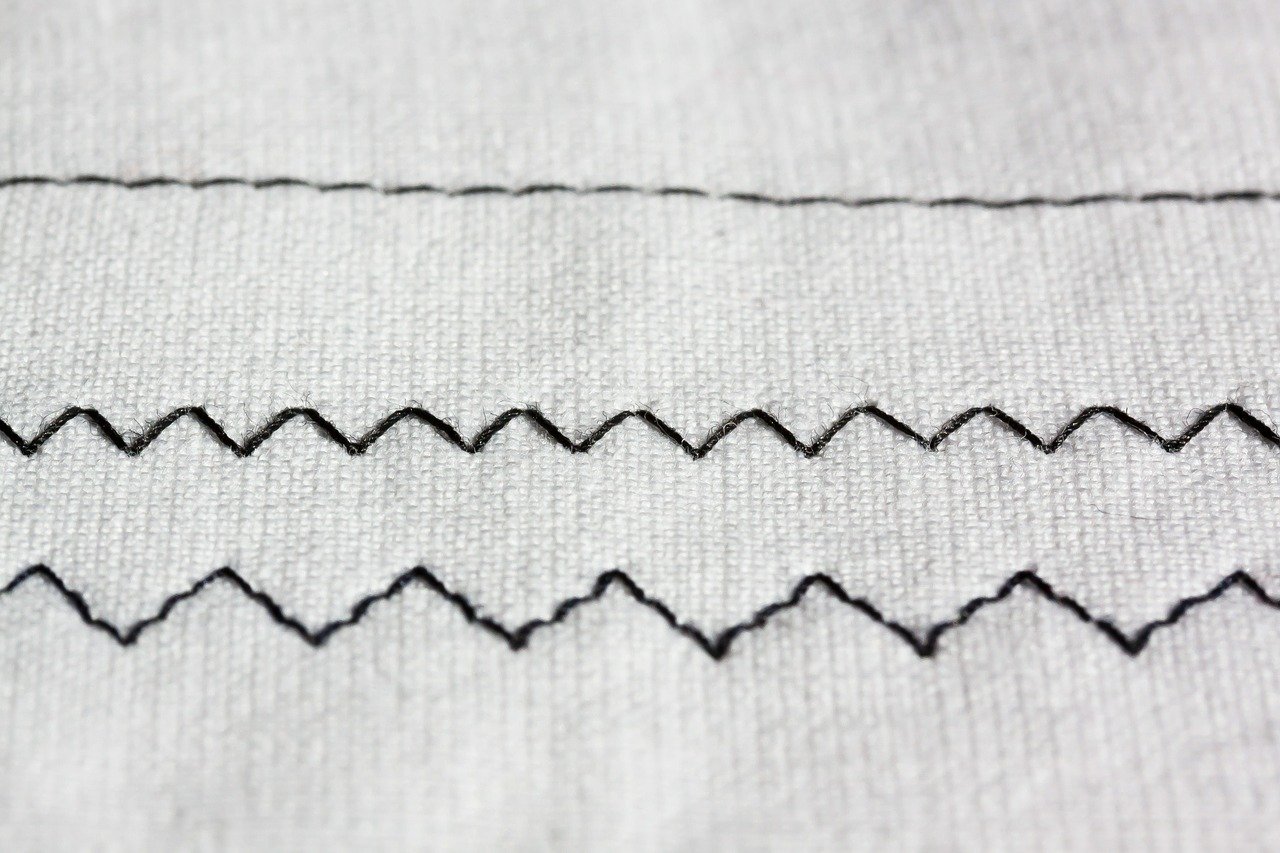 [Speaker Notes: Zebra, zigzag]
Some Things That Start with Z Are…
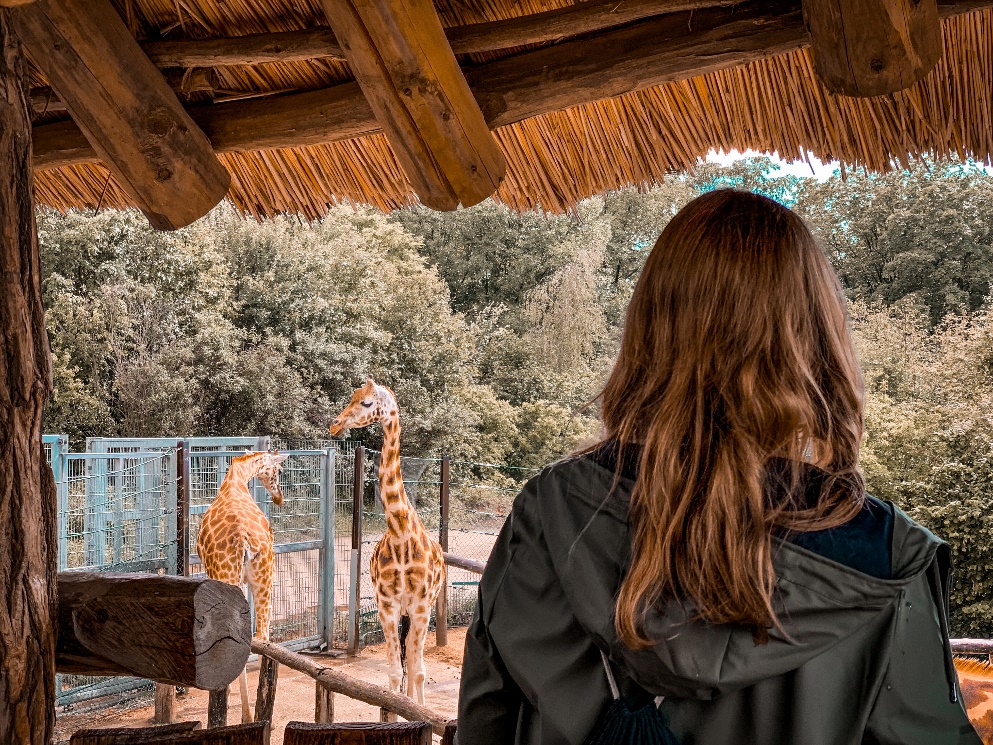 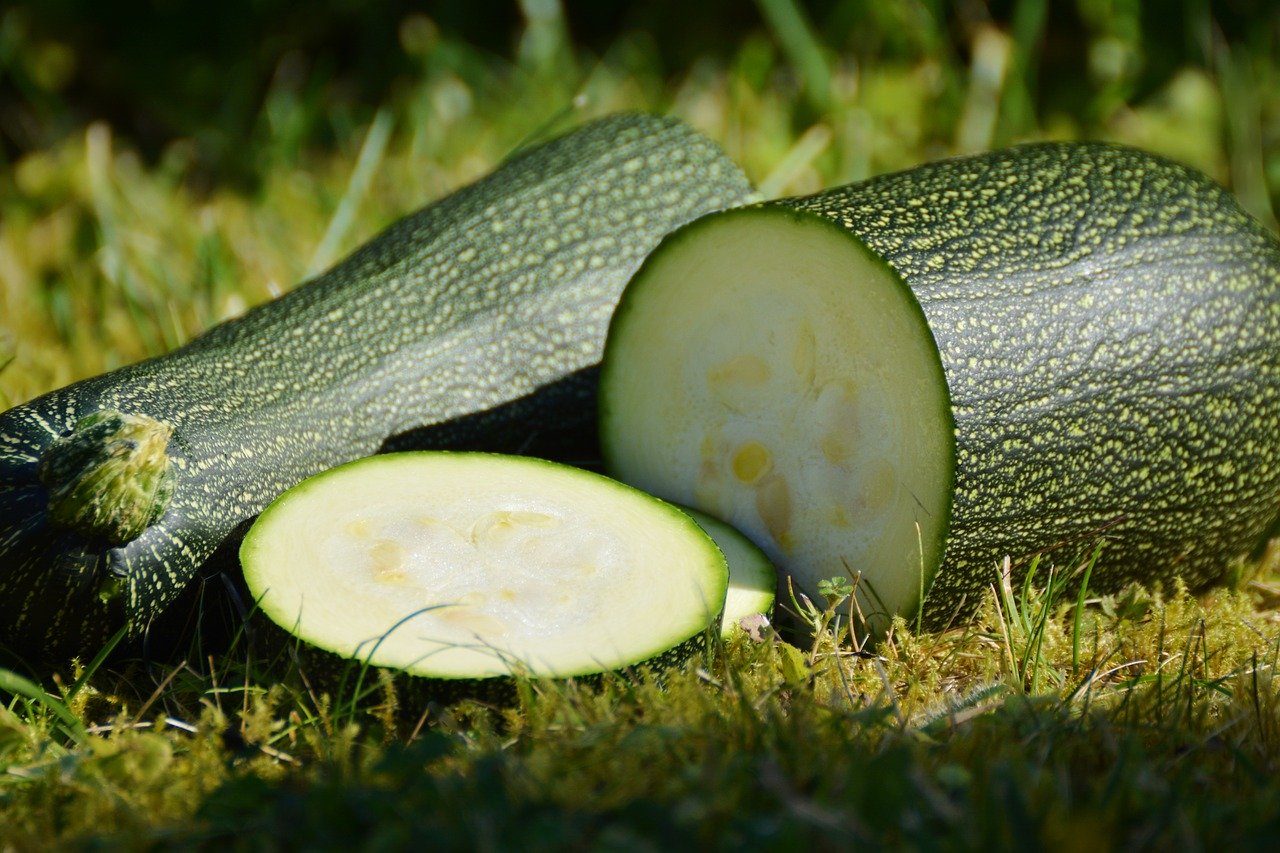 [Speaker Notes: zoo, zuchinni]
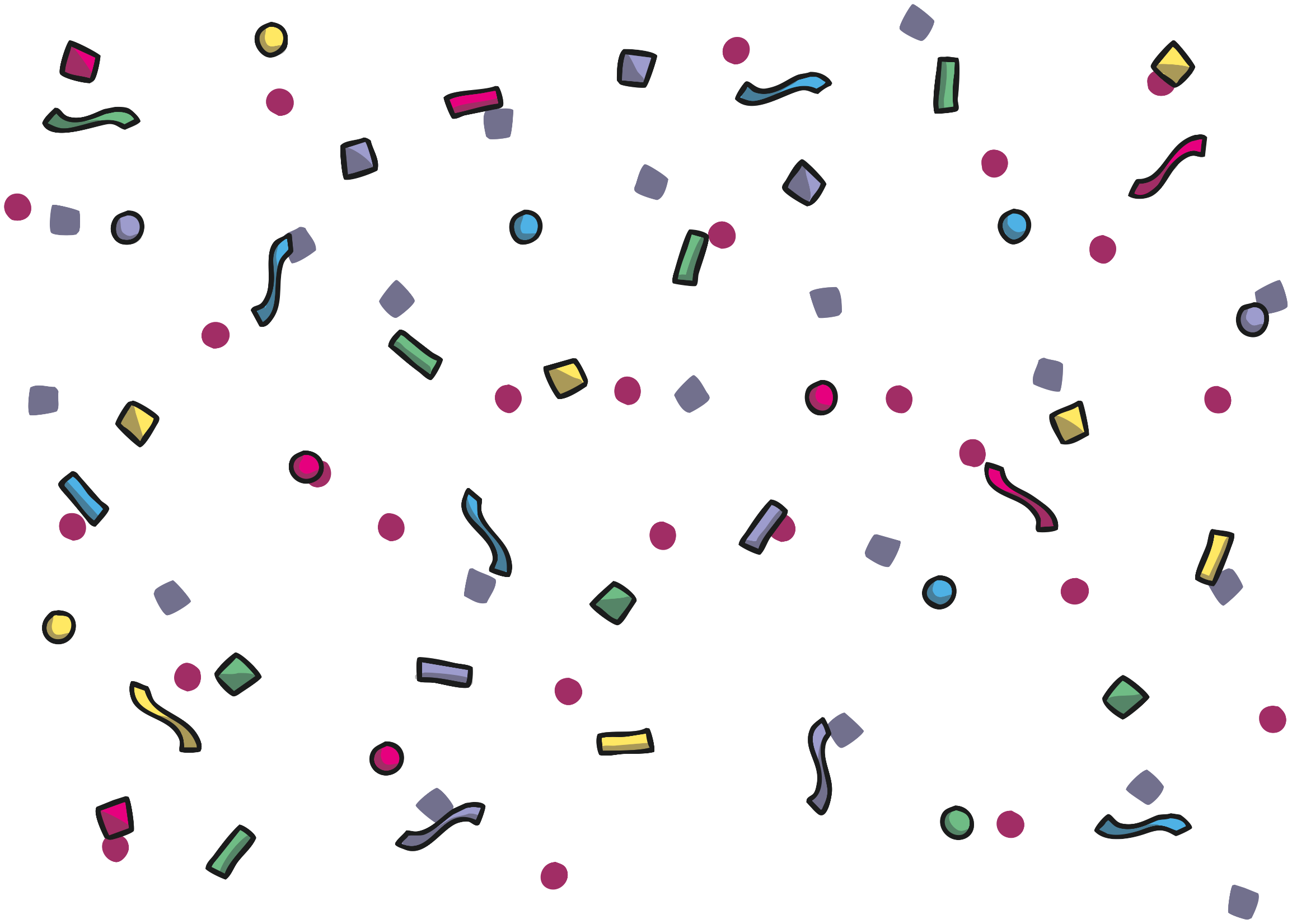 Which of These Start with Z?
Try
Again!
Yes!
0
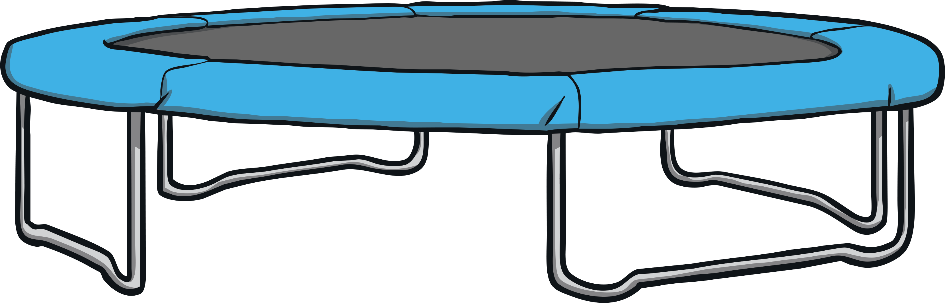 [Speaker Notes: Pause briefly after the initial sound of each word to assist students to identify the sounds

Zero, trampoline]
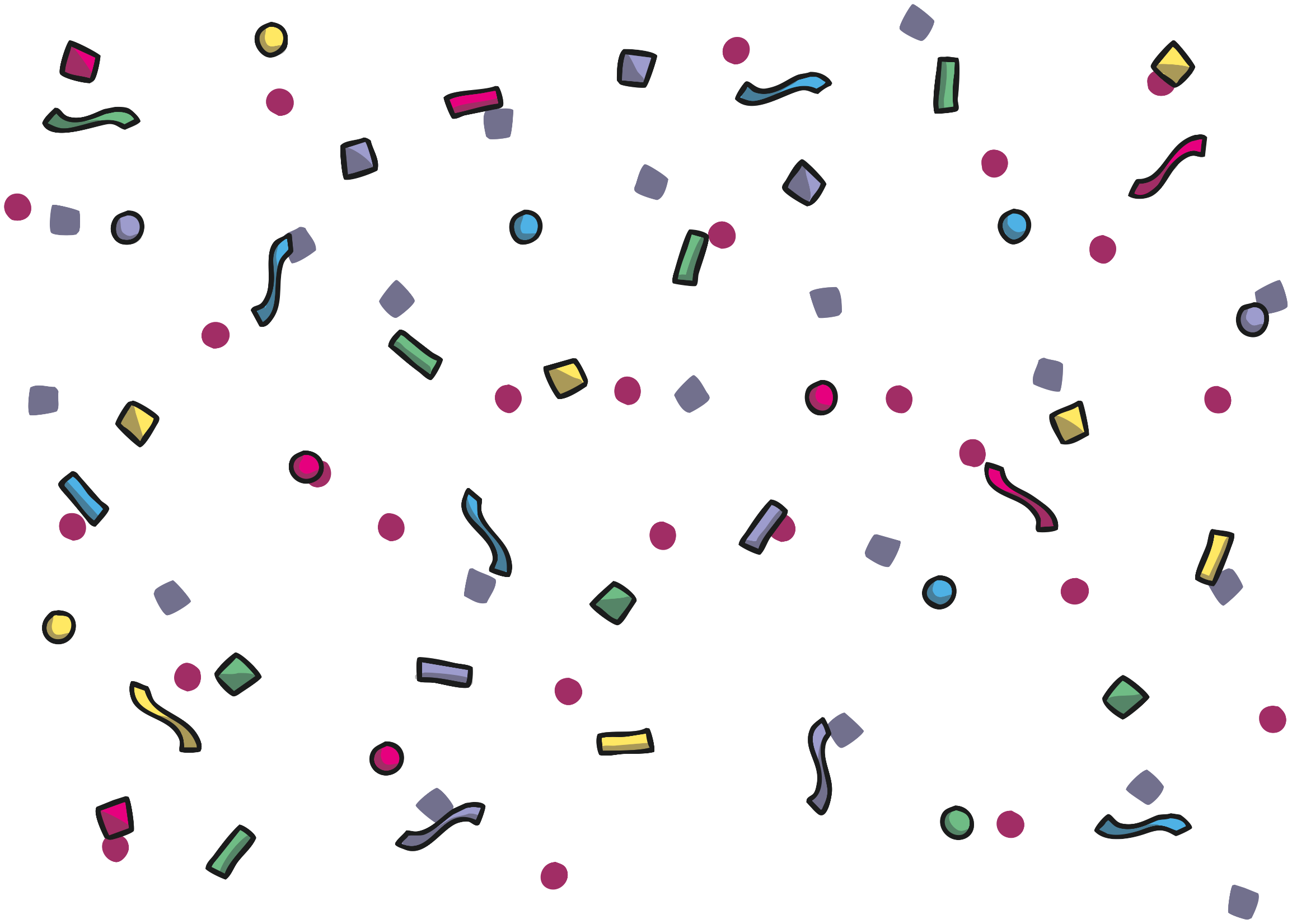 Which of These Start with Z?
Try
Again!
Yes!
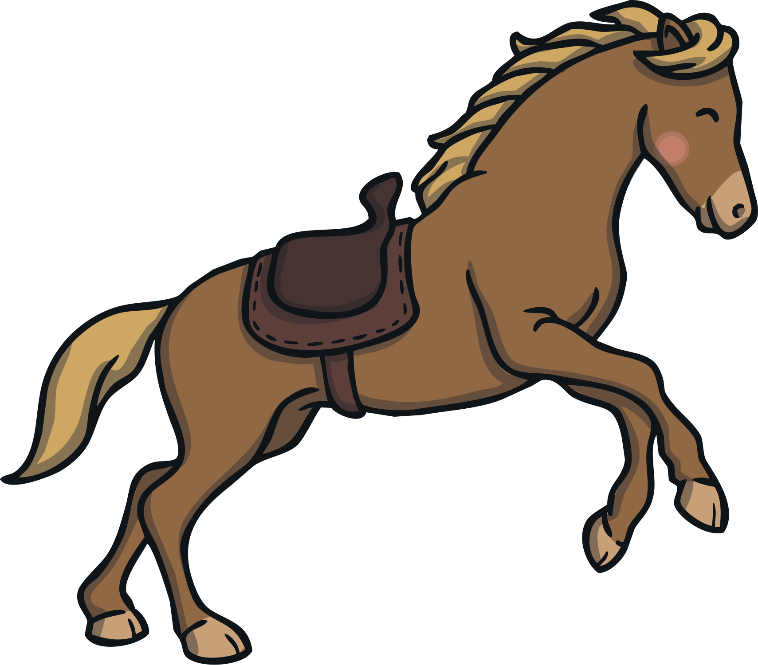 [Speaker Notes: Zap, horse]
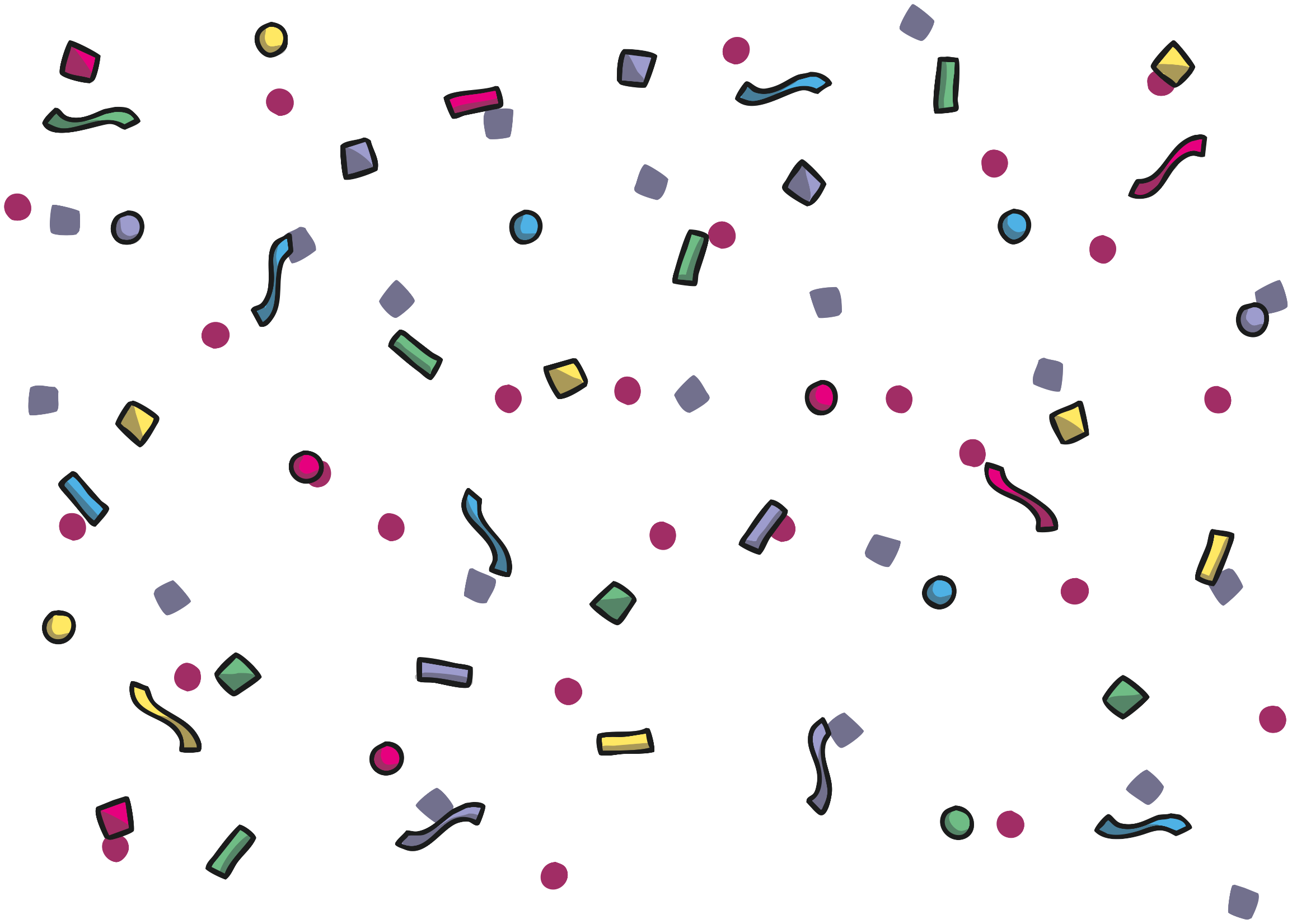 Which of These Start with Z?
Try
Again!
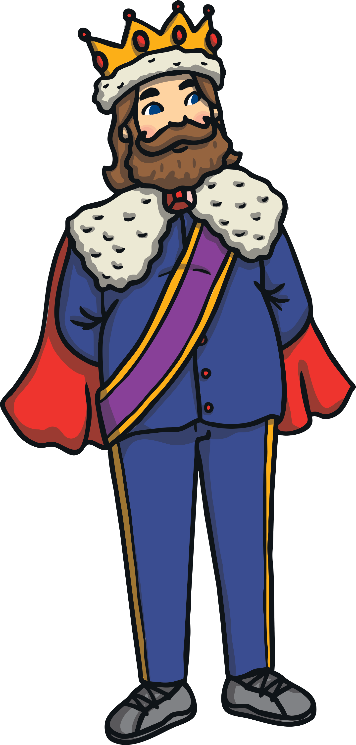 Yes!
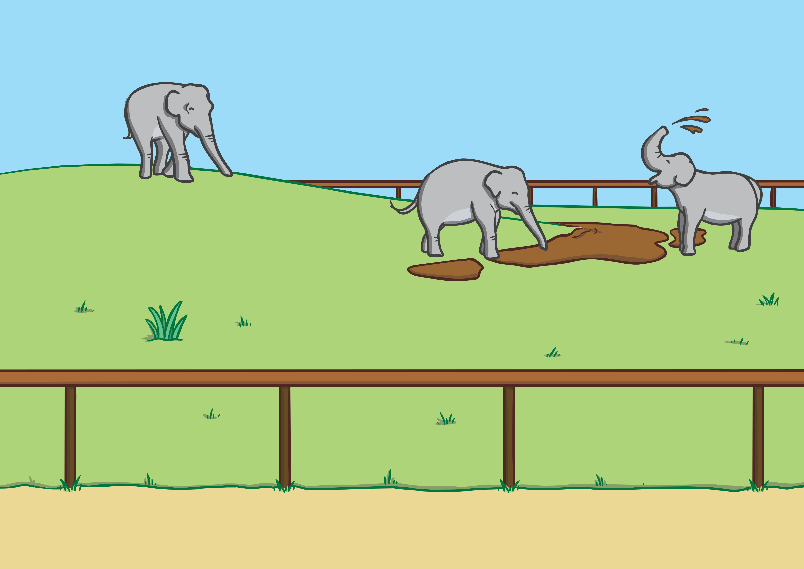 [Speaker Notes: Zoo, king]
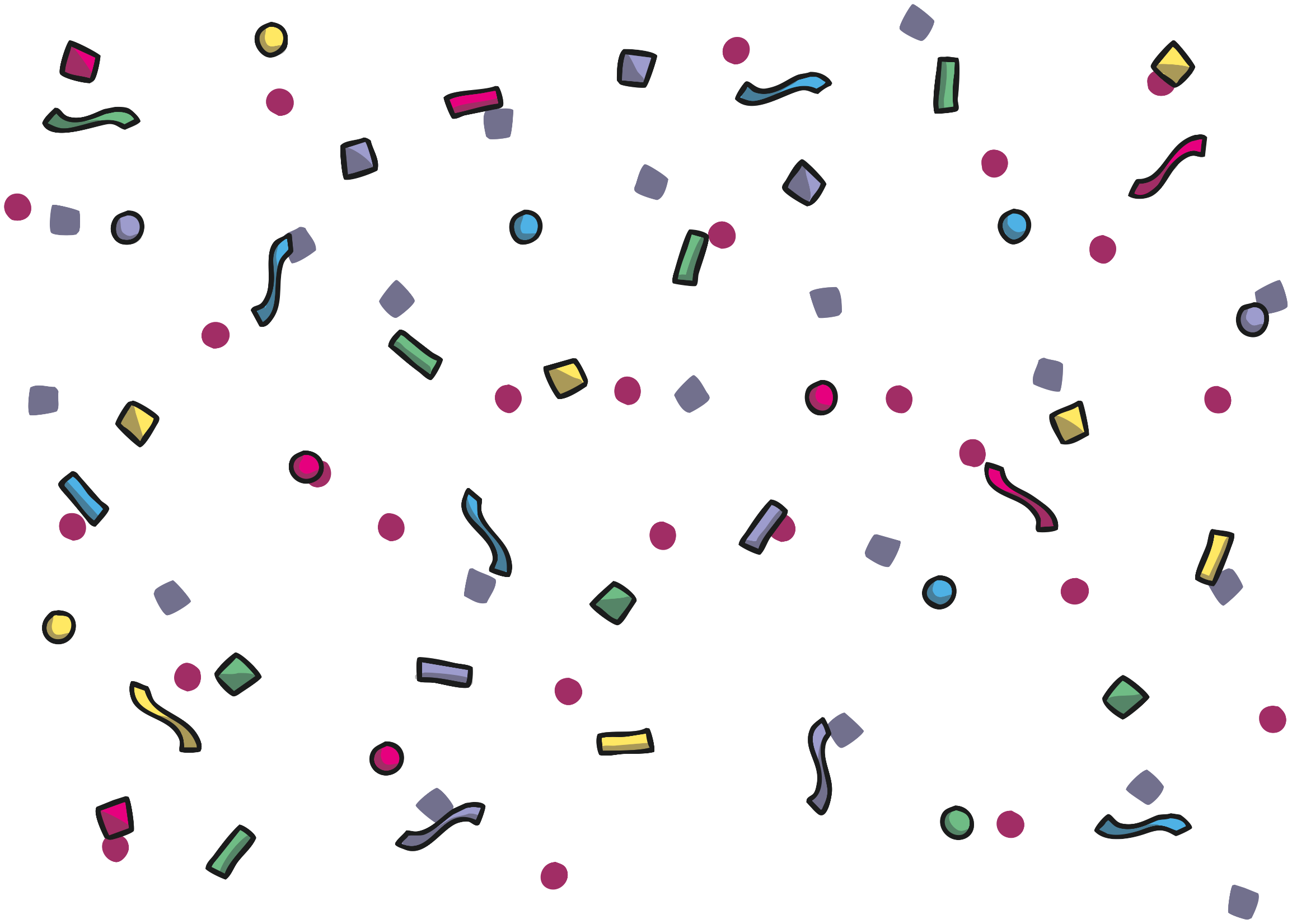 Which of These Start with Z?
Try
Again!
Yes!
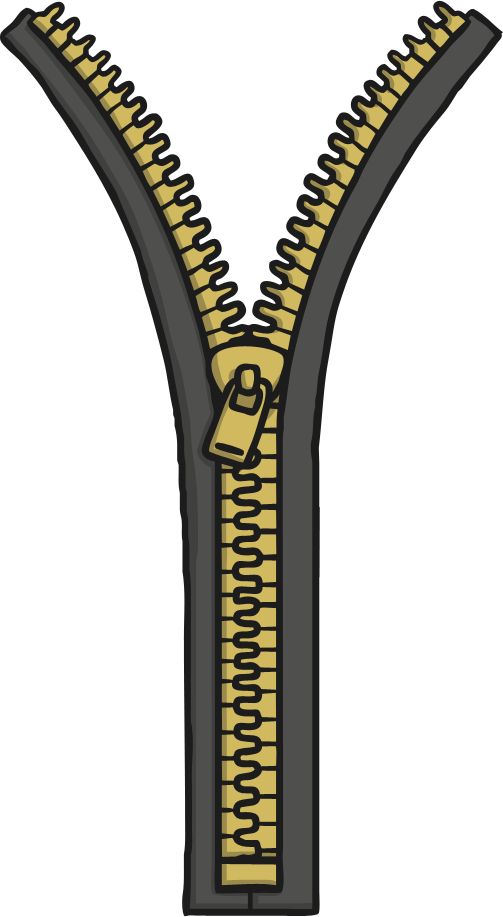 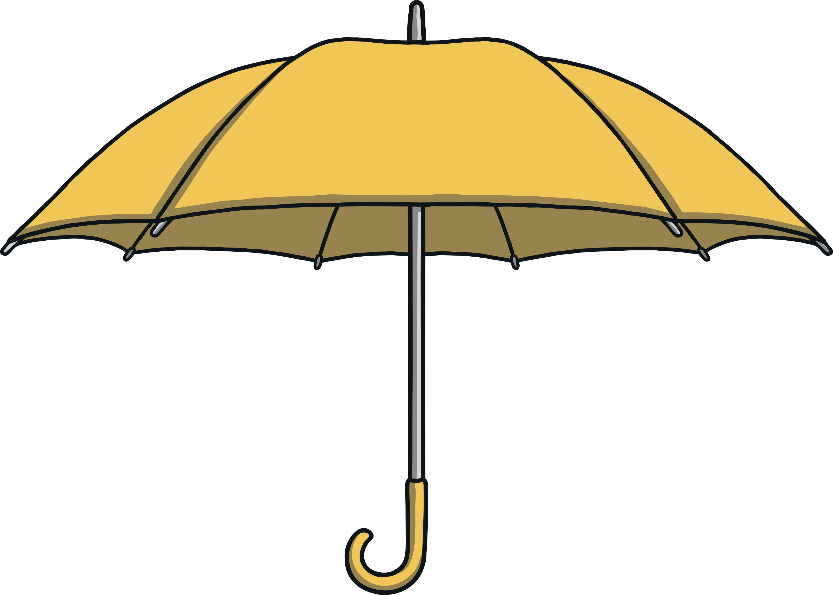 [Speaker Notes: Zip, umbrella]